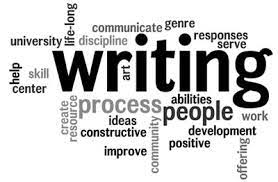 Writing an Academic Essay
Miss Nor Faizah Kaeni, M.A.
What are the steps you do when you have to write an essay?
https://padlet.com/norfaizahkaeni/l1aw2wryzgpsncdh
STAGES IN WRITING AN ESSAY
Pre-Writing
Understand the essay assignment (to inform, to persuade, to argue, to evaluate?)
Consider the length of the essay, rules of writing such as the citation system by checking in your library and writing style 
Make sure that the topic is relevant (pre-writing will help you narrow the topic) 
Do a brainstorming by reading relevant texts (journals, news, books, articles etc) 
Review your plan by making outlines
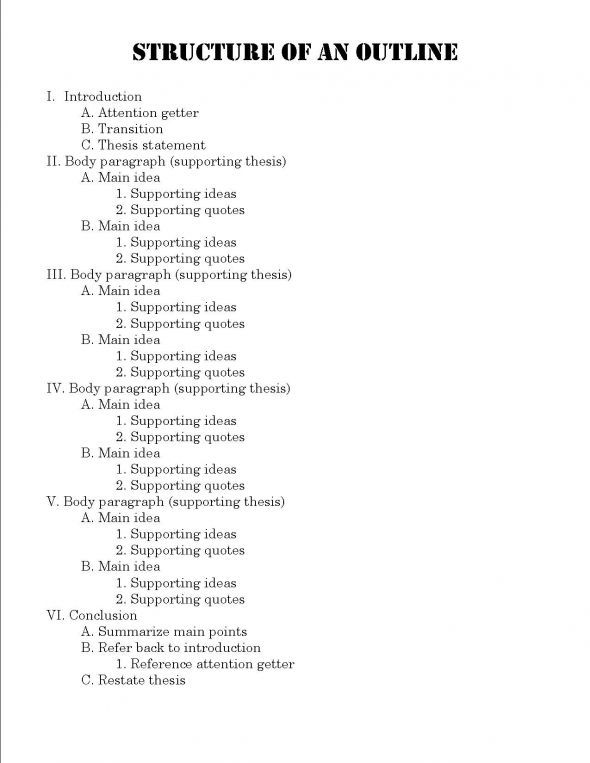 Planning and Outlining
Create an outline
Use bullets or else to jot down your ideas  and make it clear
Try this:
	- Tik Tok: Useful or Harmful? 
	- Having Pets: Cats or Fish? 
	- What country do you really want to visit? Why? 

https://padlet.com/norfaizahkaeni/vpfhj47t94vg2fo3
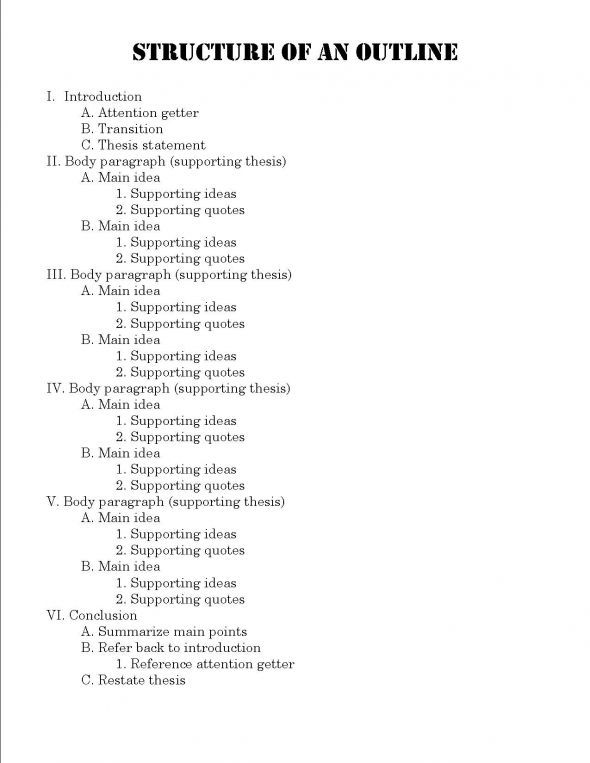 Writing an Early Draft
Start writing your draft based on your outline you have made 
It is reasonable to begin writing the body of your essay and save the introduction for later after you have clear ideas on your body of essay 
Use systematic paragraph writing. How?
Introduce the point of the paragraph with the topic sentence.
Provide evidence relating to your argument.
Explain or interpret the evidence.
Finally, express the conclusion
Redrafting and Revising
Look critically to your draft and find some areas needing improvement to freshen up your perspectives.
Focus on some larger issues such as:
	- unclear or illogical arguments
	- poorly ordered information
	- incomplete or short passages (need more explanation)
	- irrelevant passages
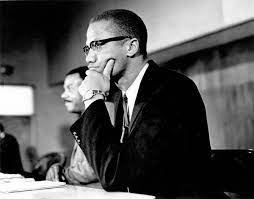 Editing and Proofreading
Editing 
Adjust your diction (choice of words) 
Delete irrelevant details 
Punctuate words or sentences 
Coordinate  or subordinate ideas 
Emphasize important points or ideas
Add appropriate transitions (link words) 

Proofreading 
Request a proofread from other people before publishing
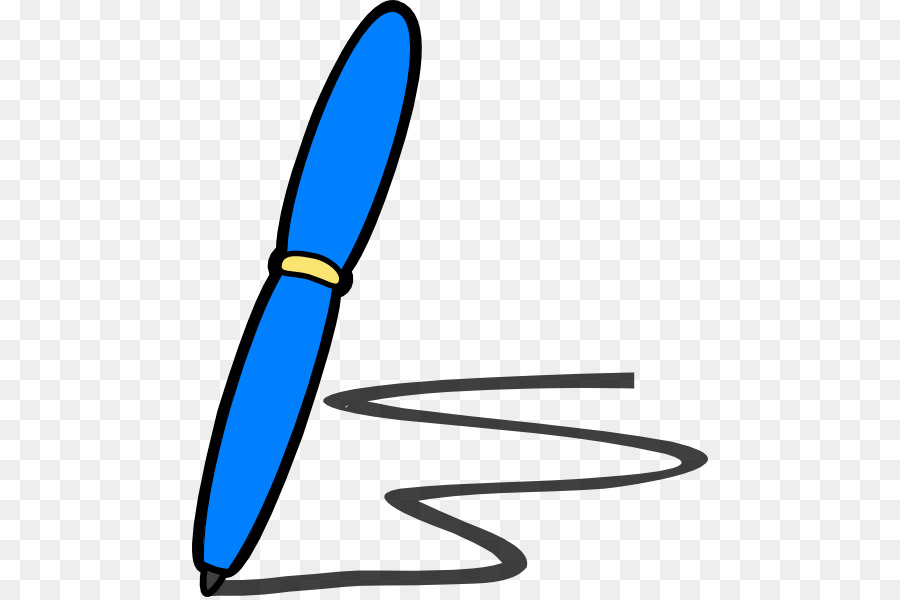 BASIC ESSAY STRUCTURE
5% (of word count)
100 words
90% (of word count)
200 words
400 words
600 words
600 words
5% (of word count)
100 words
Introduction
The 1st sentence is important, so gain the attention of the reader with a hook
Start with something interesting such as question
Use a vivid quotation
Relate to an incident or phenomena
Offer a surprising fact
Outline a problem 
Provide background
Start with a dialogue
Define terms significant to the subject (avoid a dictionary definition)
State an opinion related to the thesis 
Place the subject within a historical context 
Open with an anecdote 
Create a visual image 
Shock or provoke the reader – mildly 
All those must be relevant
Provide thesis statement
Thesis Statement
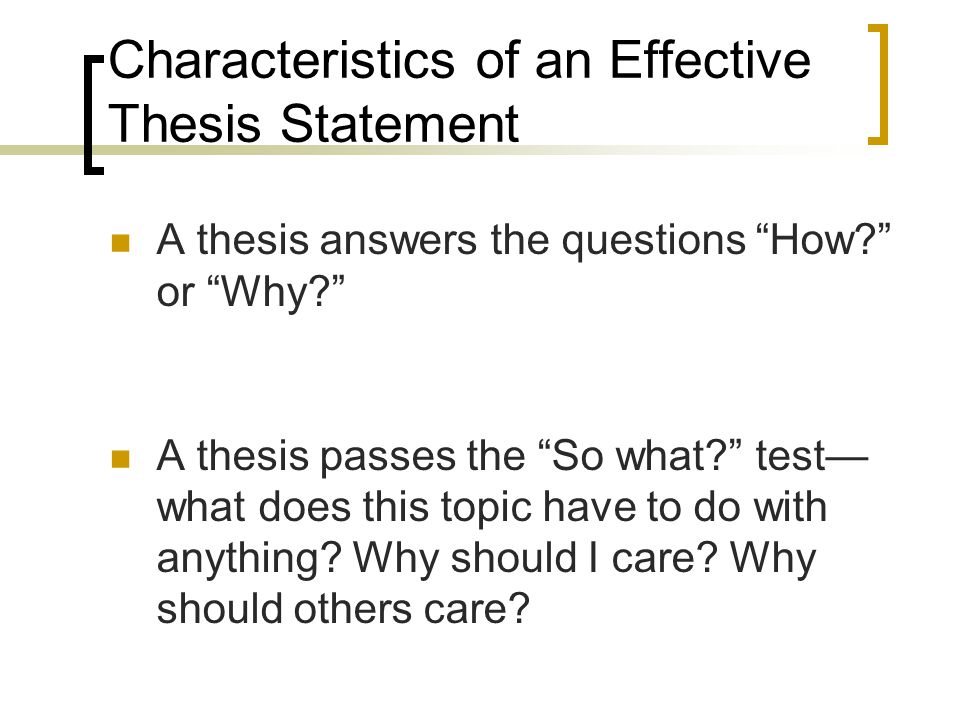 Thesis Statement
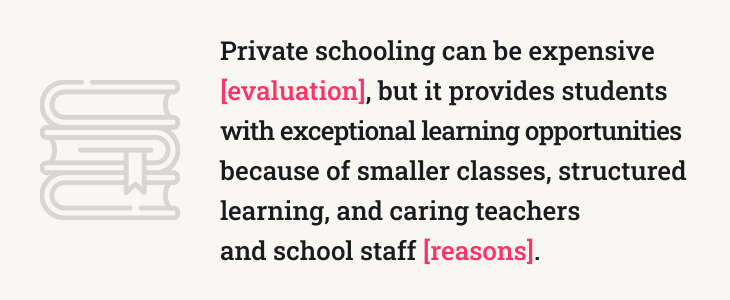 Thesis statement CANNOT ………..
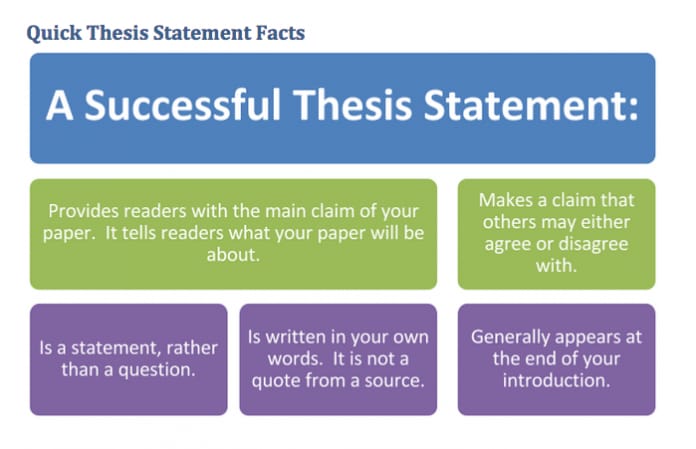 BE A QUESTION
BE AN INCOMPLETE SENTENCE 
BE A FACT
HAVE MORE THAN ONE CONTROLLING IDEA
What would be your thesis statement for these topics?
- what is the most important thing to improve in a country to create a strong and wealthy 	nation?
	- should plastic be banned?
	- Zoo: good or bad?
	- countryside or city?
	- money and friendship
	
Join:
https://padlet.com/norfaizahkaeni/nayk7wh3dngum9vo
Structure – Body and Paragraphing
Thesis statement frames these sections and position of the paper
Divide into sections by analyzing the task. Sections are divided into sequenced paragraphs. 
The argumentation must be linear meaning that we have to follow the sequence provided by the thesis statement. 
In the body of your essay, begin with topic sentence for each paragraph to let the reader know what to expect from the paragraph
Make a clear statement about the topic 
All sentences should support the topic sentence
You may use examples, figures, illustrative stories, expert testimonies, personal experience, data and graphs,
Make sure you know the citation system by checking in your library
It is important to use transition words when needed. Transition words or phrases guide the reader from one idea to another 
It helps establish the chronological sequence in a narrative, connect examples, and move between steps in a process
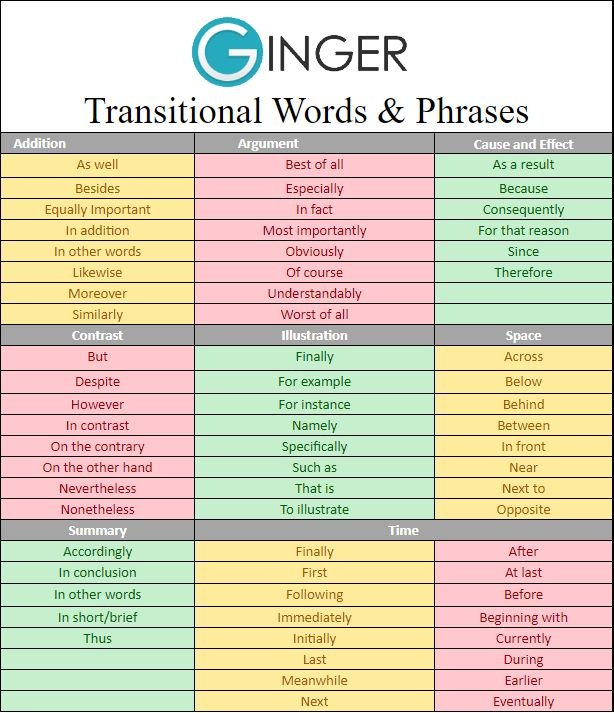 Transition
…………….. the emergence of Covid-19 pandemic, people neglect the habit of washing hands. (Where / Before / Thus)
One reason for people to have pets is for companionship; …………..is for protection. (Once / Frequently / Another)
…………Instagram is a new social media; it has quickly become extremely popular. (Although / When / As a result)
Paraphrasing
Read carefully
Make sure you understand the point of the quotation.
Outline the idea
Change the structure of the sentence. You may use synonyms but make sure it is relevant. Just take your time. It may need some times to do a paraphrase. 
Try : https://handymandanonline.com/Paraphrasing-tool/Index.html
Conclusion
Tips to Improve Your Writing
1. Do not use contractions
2. Avoid there is / there are
3. Avoid using the words: really,  very,  a lot, so
4. Passive Voice vs Active Voice
Strong verbs show action that your reader can easily imagine
Good writing has life, energy, and detail and strong verbs add these qualities to your writing
5. Use Strong Verbs
1. Weak verbs: to be (am, is, are, was, were etc)
To be verbs are weak verbs. They do not show action.
2. Weak verbs: verb + adverb 
Sometimes, people add adverbs to liven up their writing, but really, a strong verb is more effective than a verb + adverb.